Отгадай чей след!
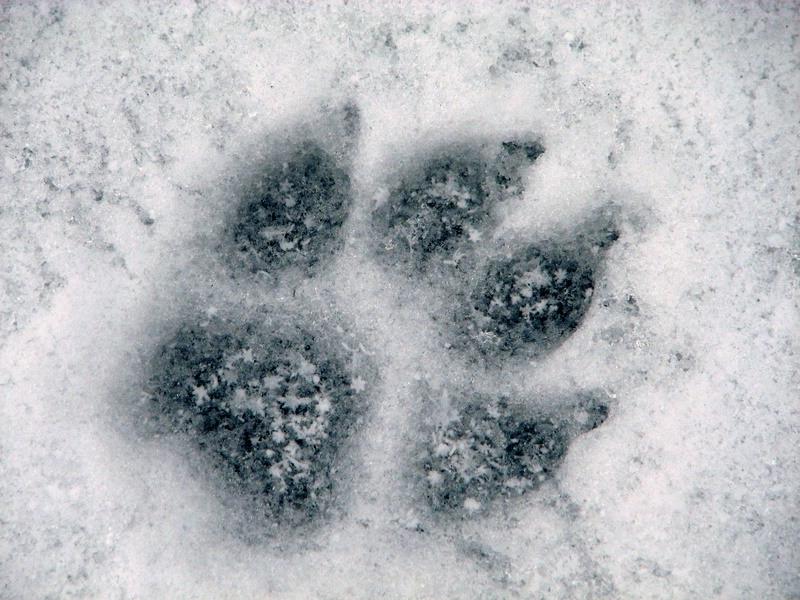 Предок всех собак, поверь,Этот серый хищный зверь.Знает в овцах, козах толкСтрашный, хитрый, лютый… (Волк)
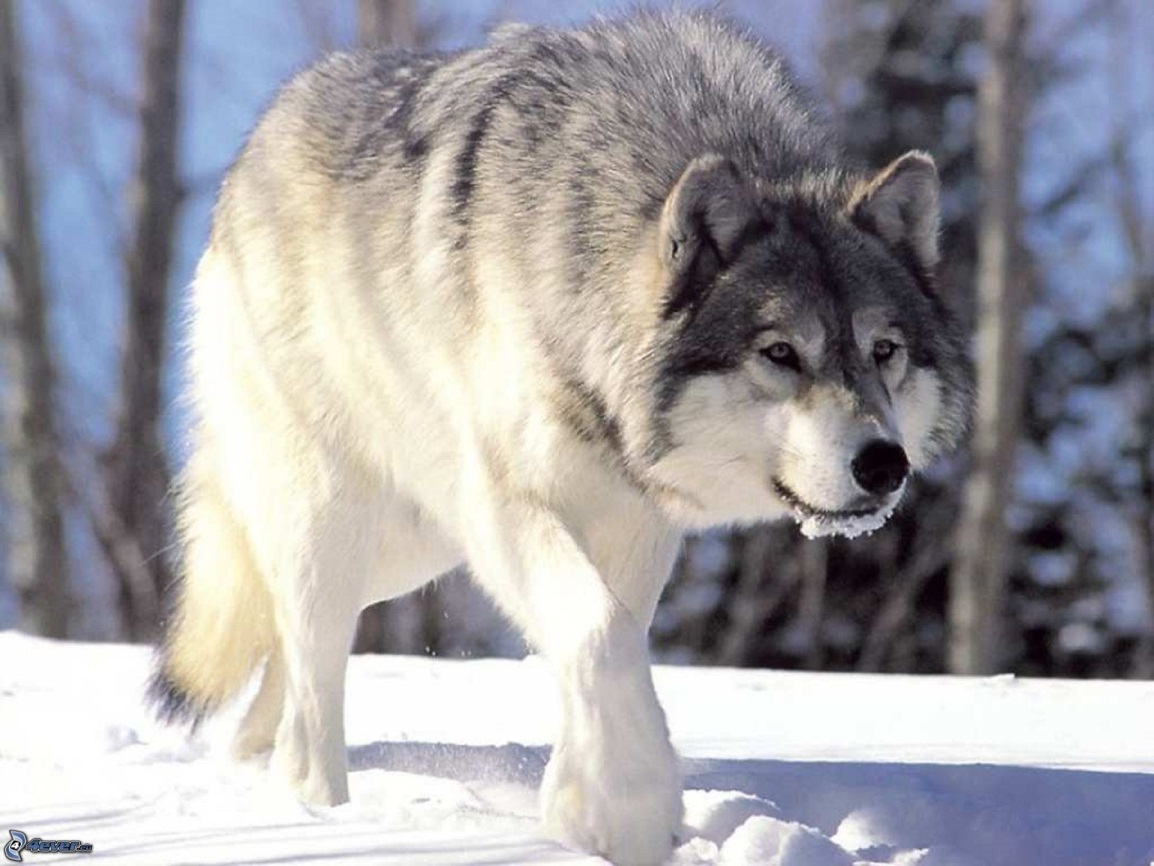 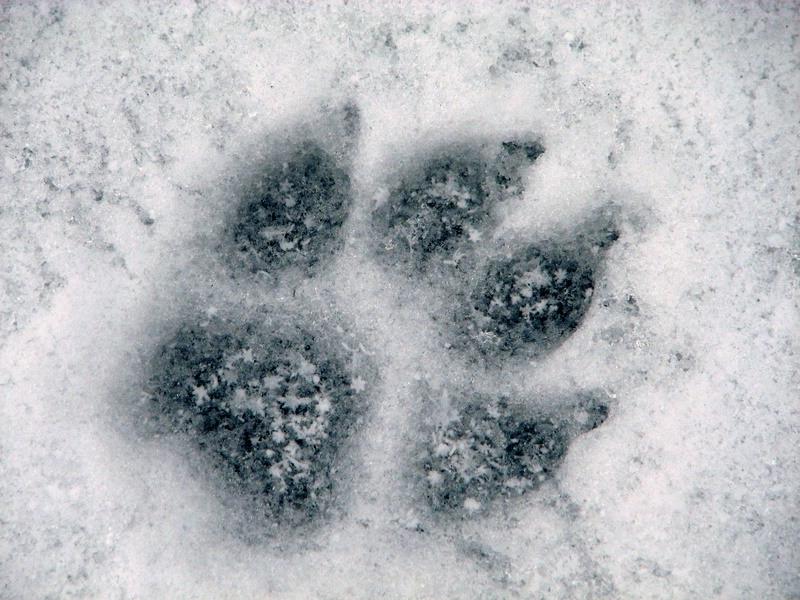 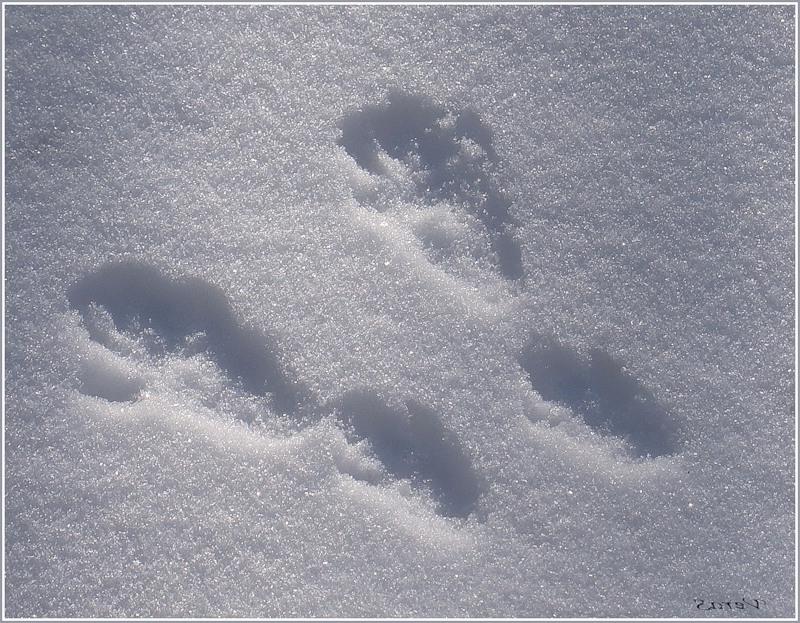 Будет холодно, конечно,Да и голодно, я знаю!Потому-то я орешкиИ и грибочки запасаю.(Белка)
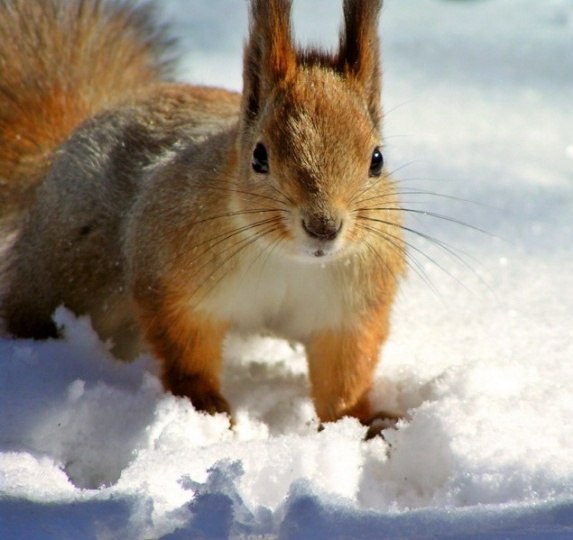 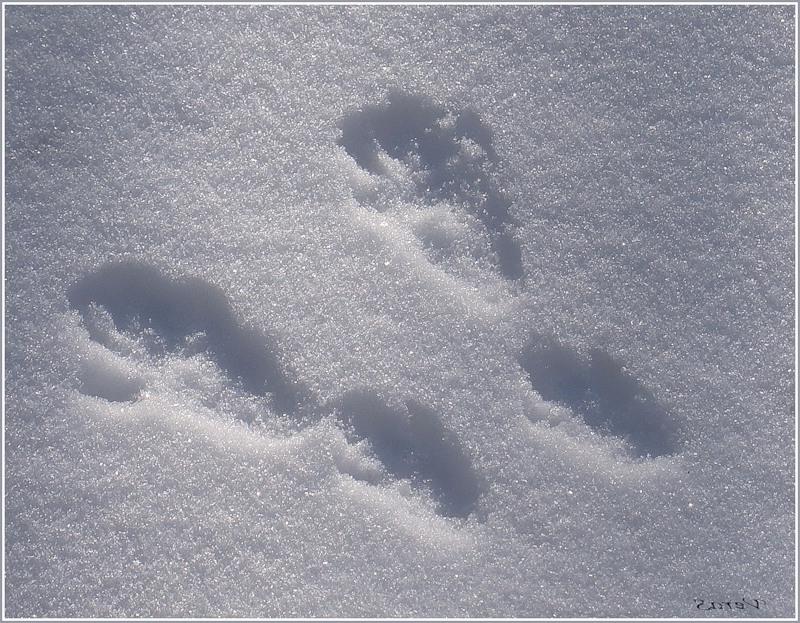 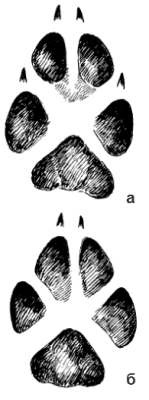 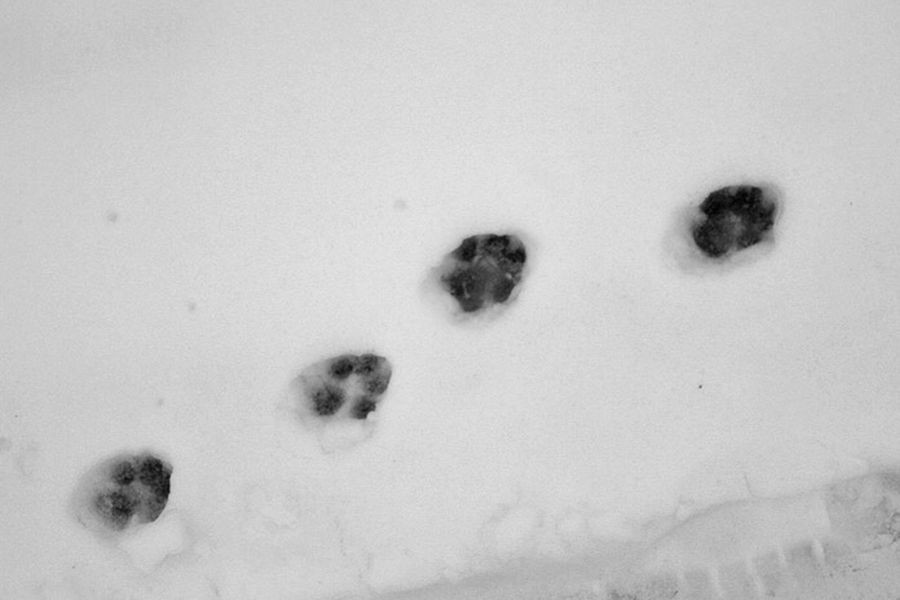 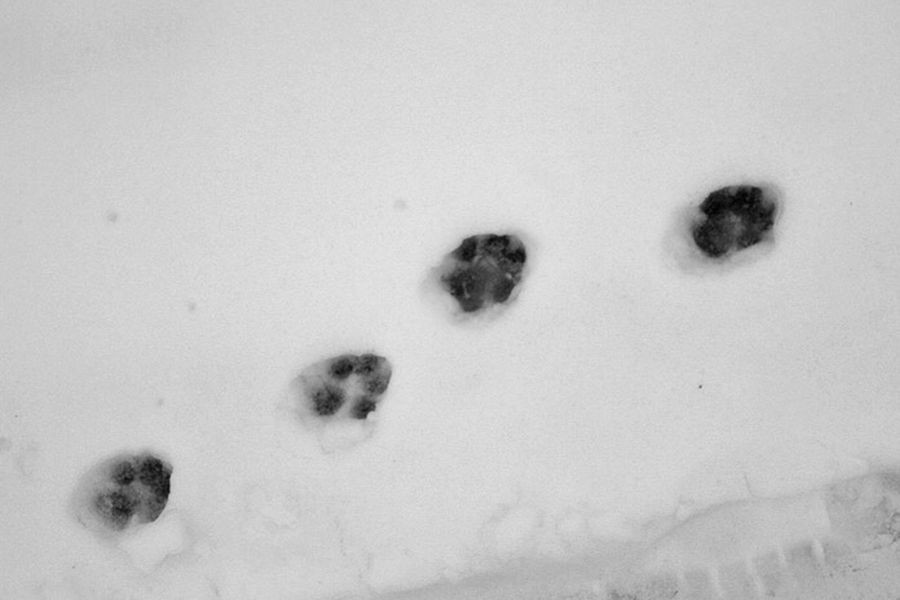 Всех зверей она хитрей,Шубка рыжая на ней.Пышный хвост - ее краса.Этот зверь лесной - …. 
(Лиса)
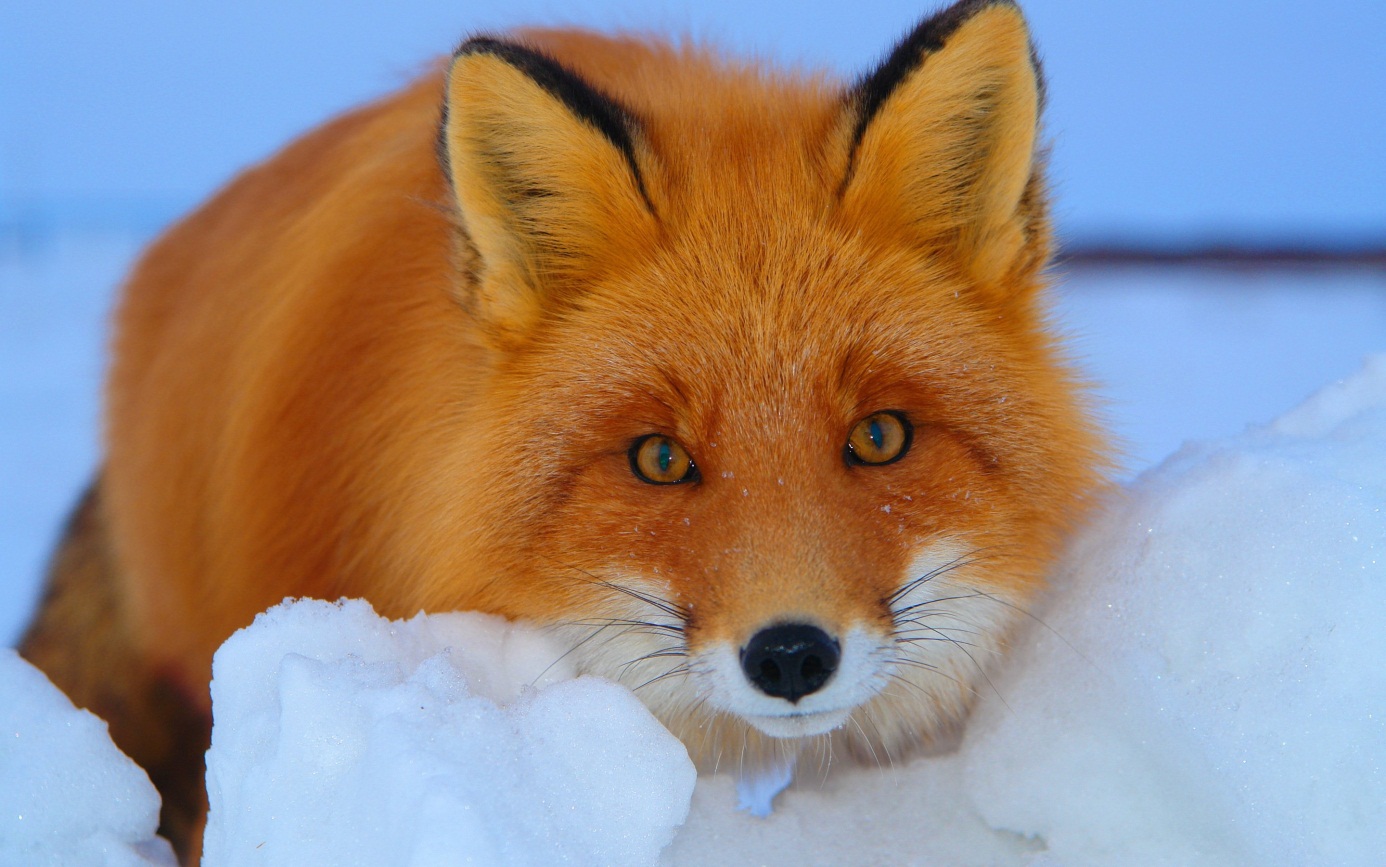 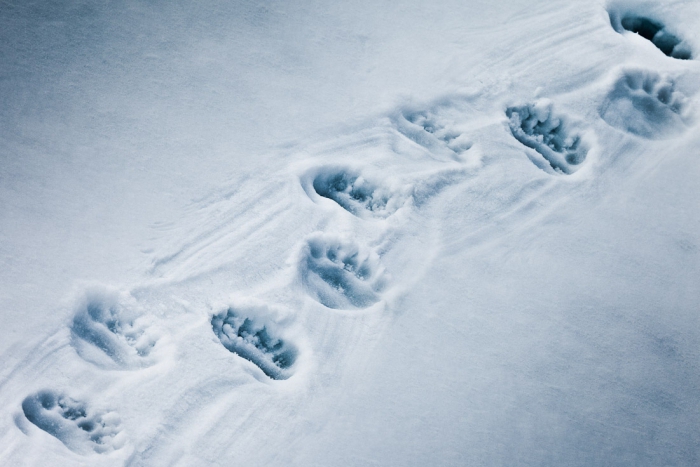 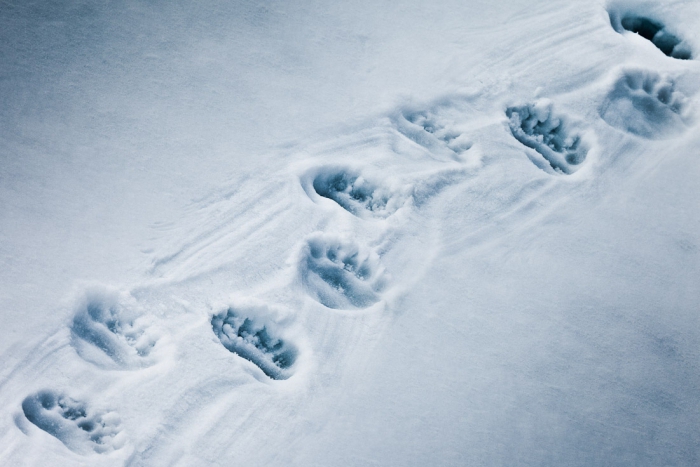 Вперевалку зверь идет По малину и по мед. Любит сладкое он очень. А когда приходит осень, Лезет в яму до весны, Где он спит и видит сны.(Медведь)
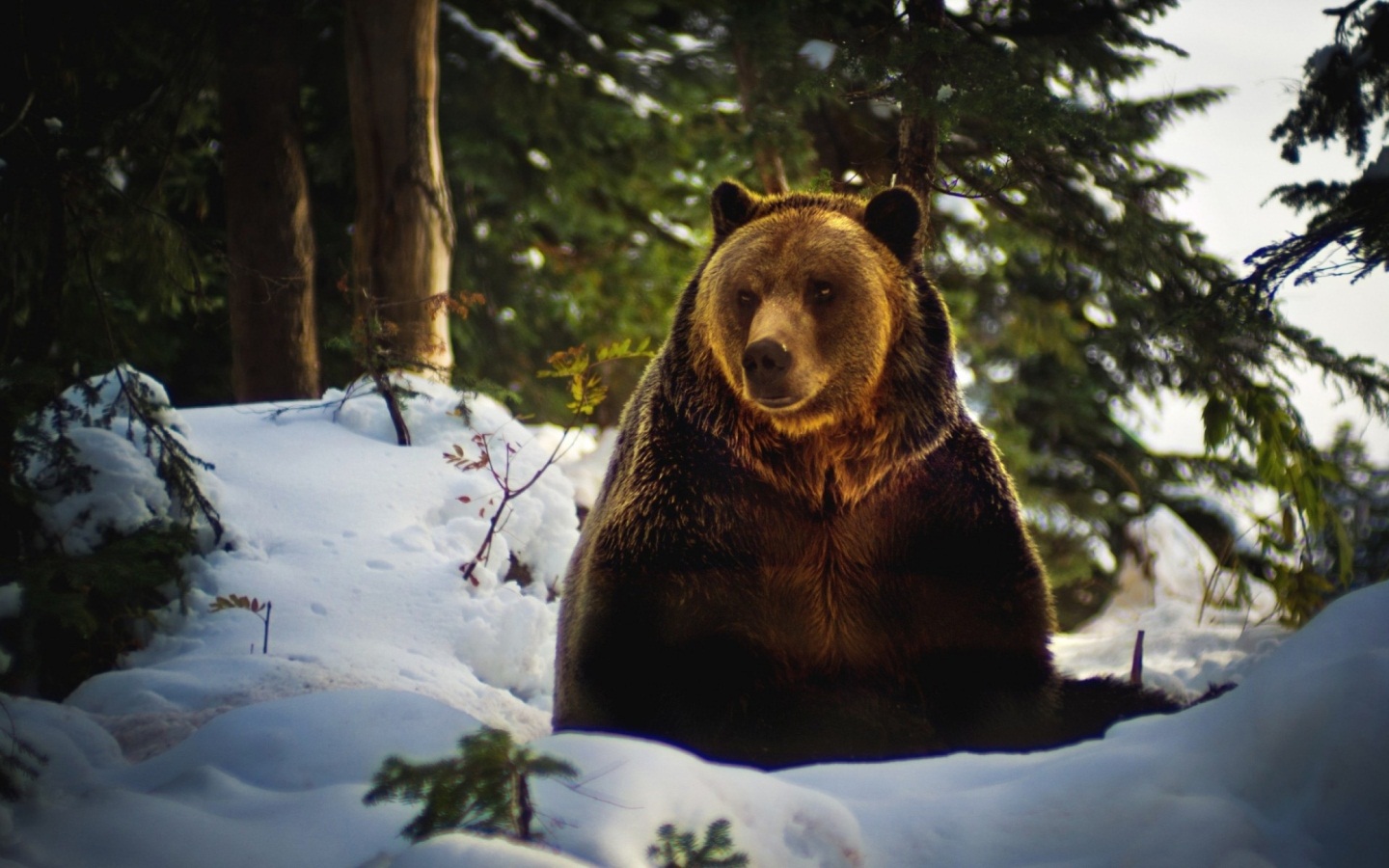 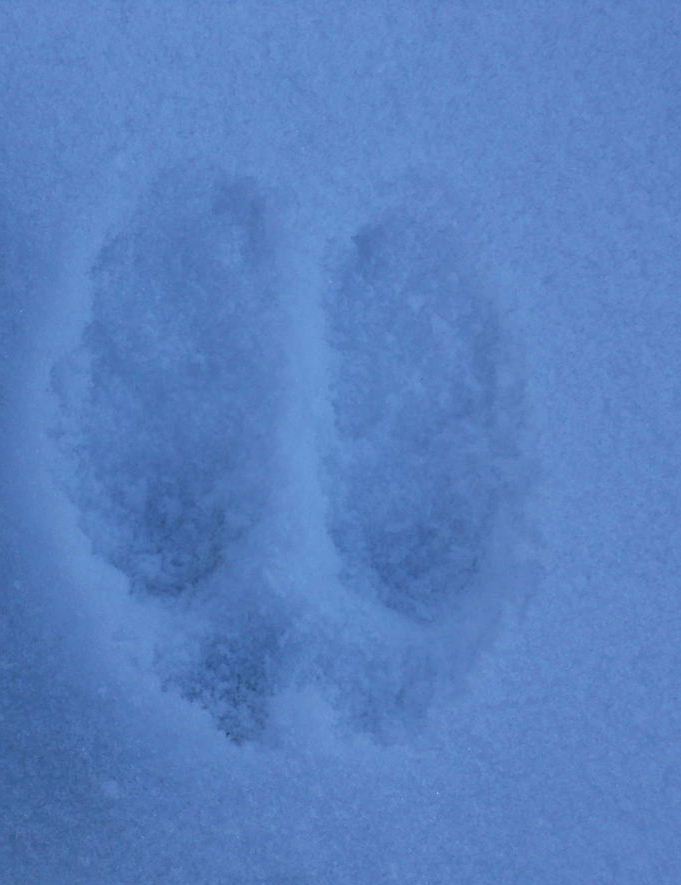 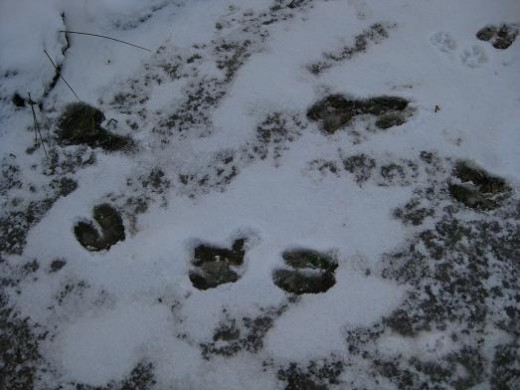 Горбоносый, длинноногий Великан ветвисторогий, Ест траву, кустов побеги, С ним тягаться трудно в беге. Коль такого довелось Встретить -Знай, что это …(Лось)
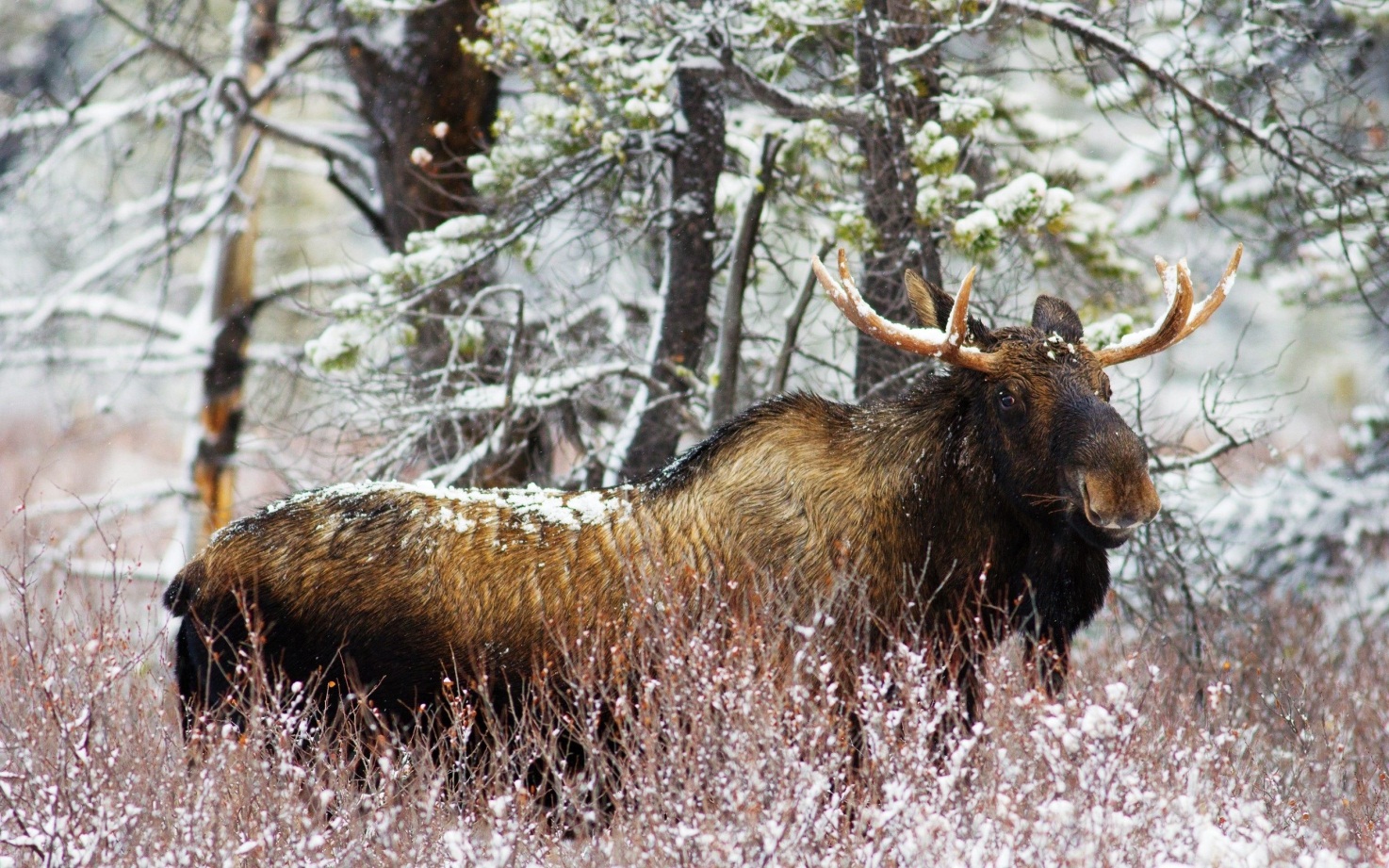 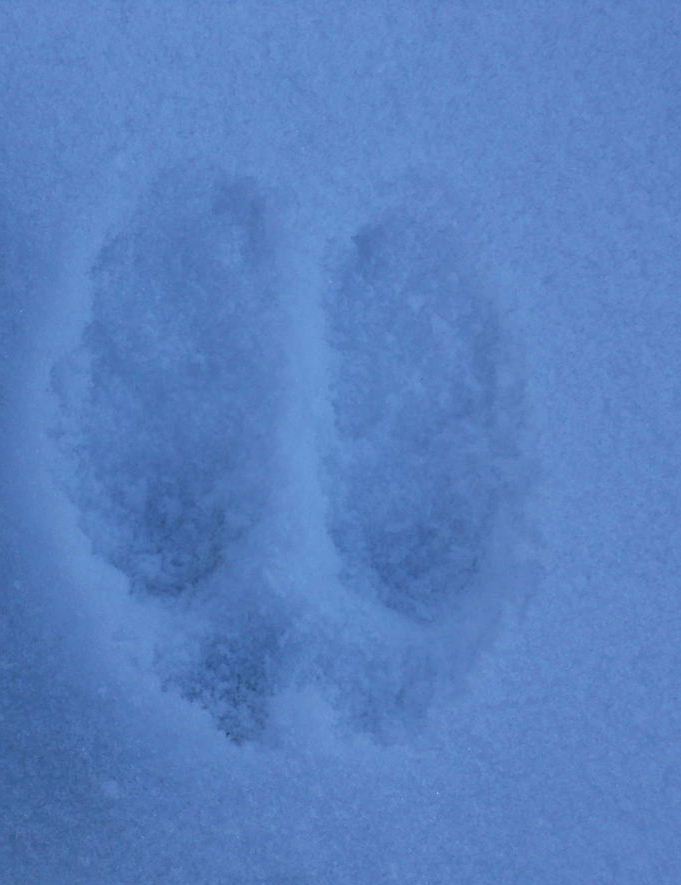 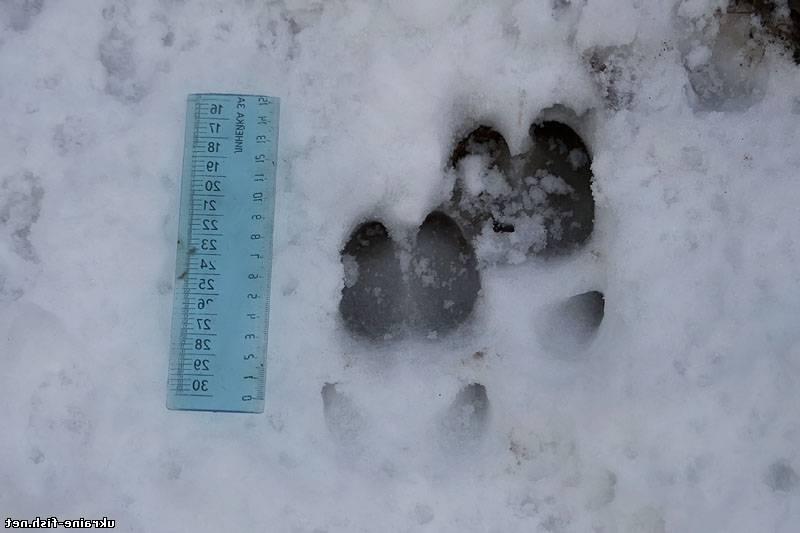 Дикий зверь тропой бежит,То как хрюкнет, завизжит.С ним детишек караван,Этот зверь лесной – …(Кабан)
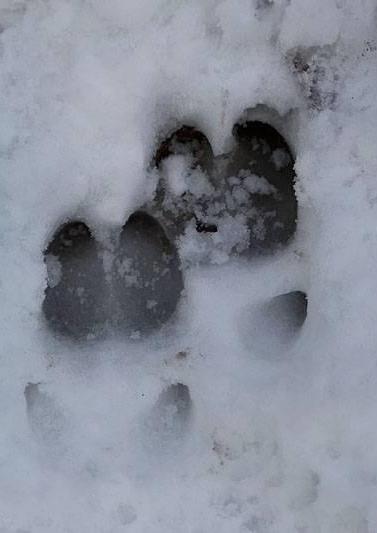 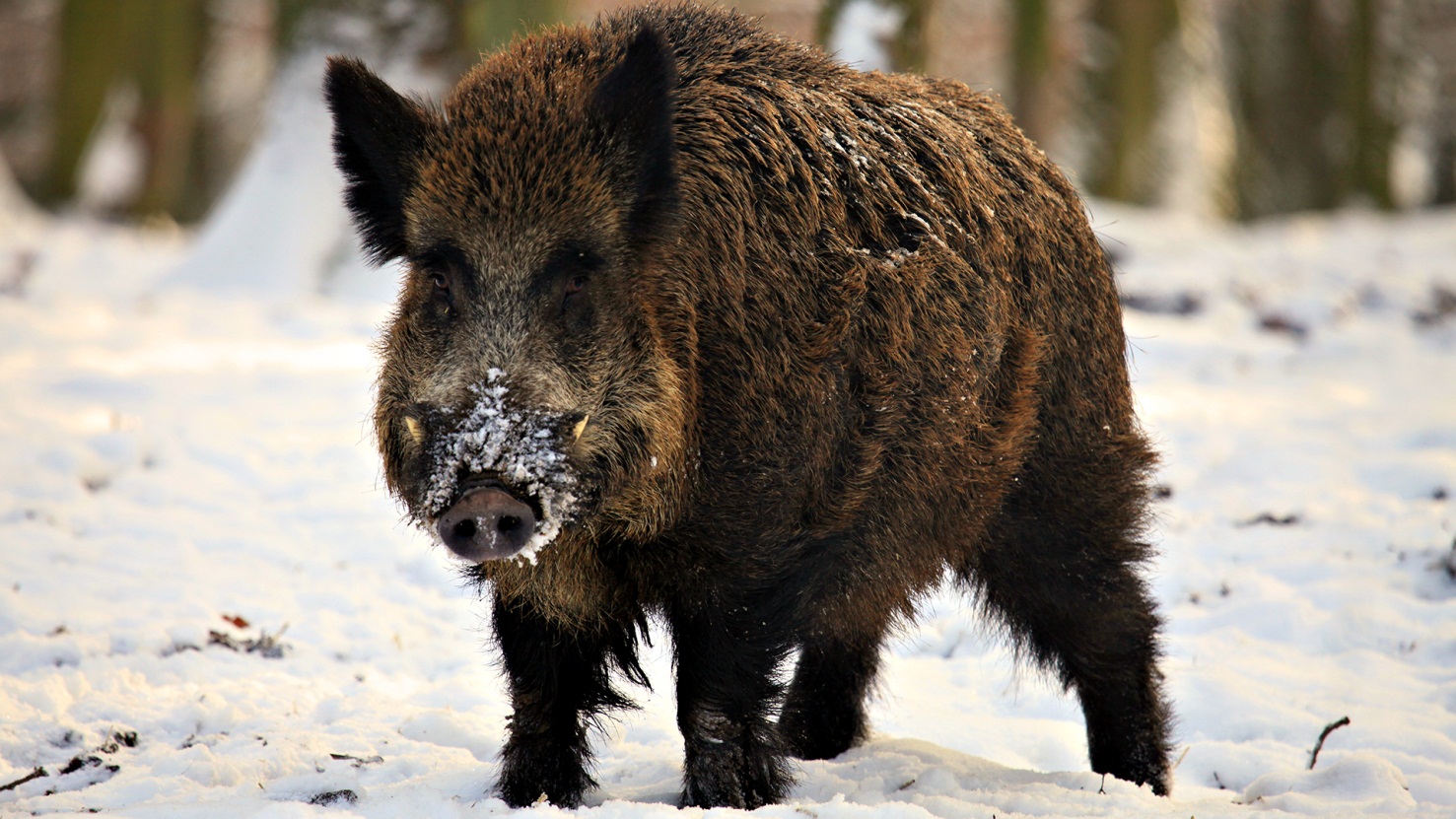 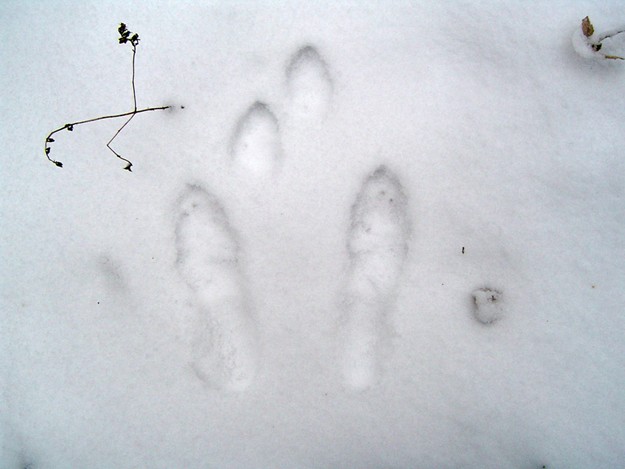 Прыгун-трусишка:Хвост-коротышка,Глазки с косинкой,Ушки вдоль спинки,Одежка в два цвета –На зиму, на лето. (Заяц)
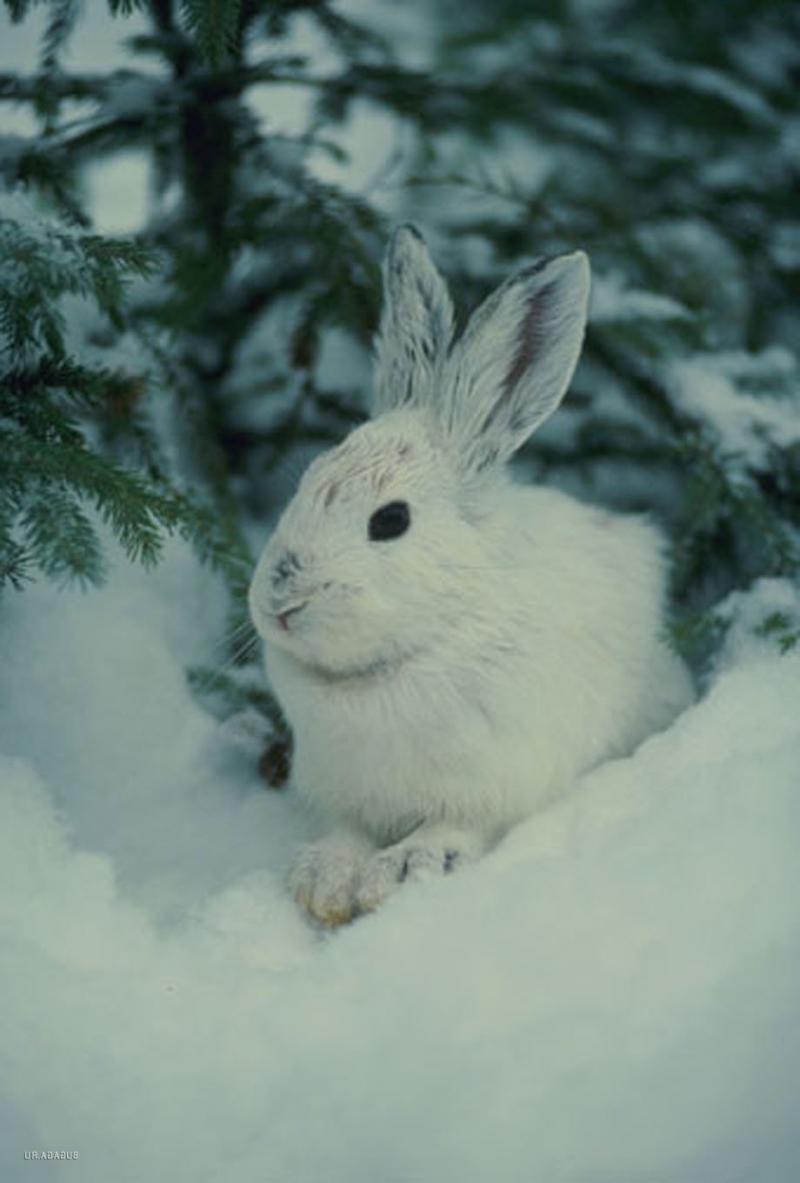 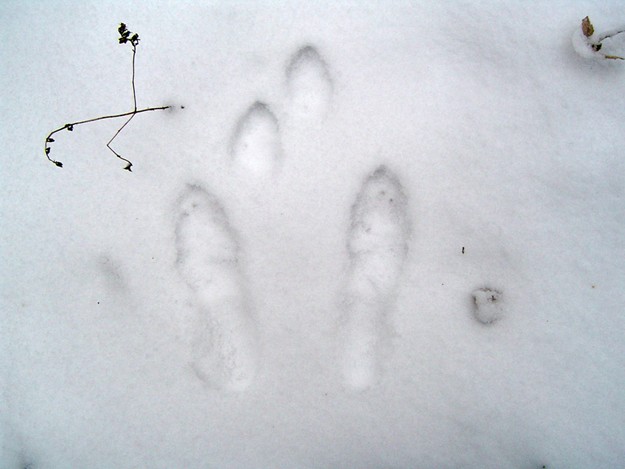